Search for Missing Bride Continues

Bride Missing! Groom’s Family Blame History of Mental Illness
1
CUBA
Colony of Spain
Wanted Independence 
General Weyler
Reconcentration Camps
American Business Interests
U.S.S. Maine
2
Explosion of the Maine
February 15, 1898
Explosion of the USS MaineHavana Harbor, 1898
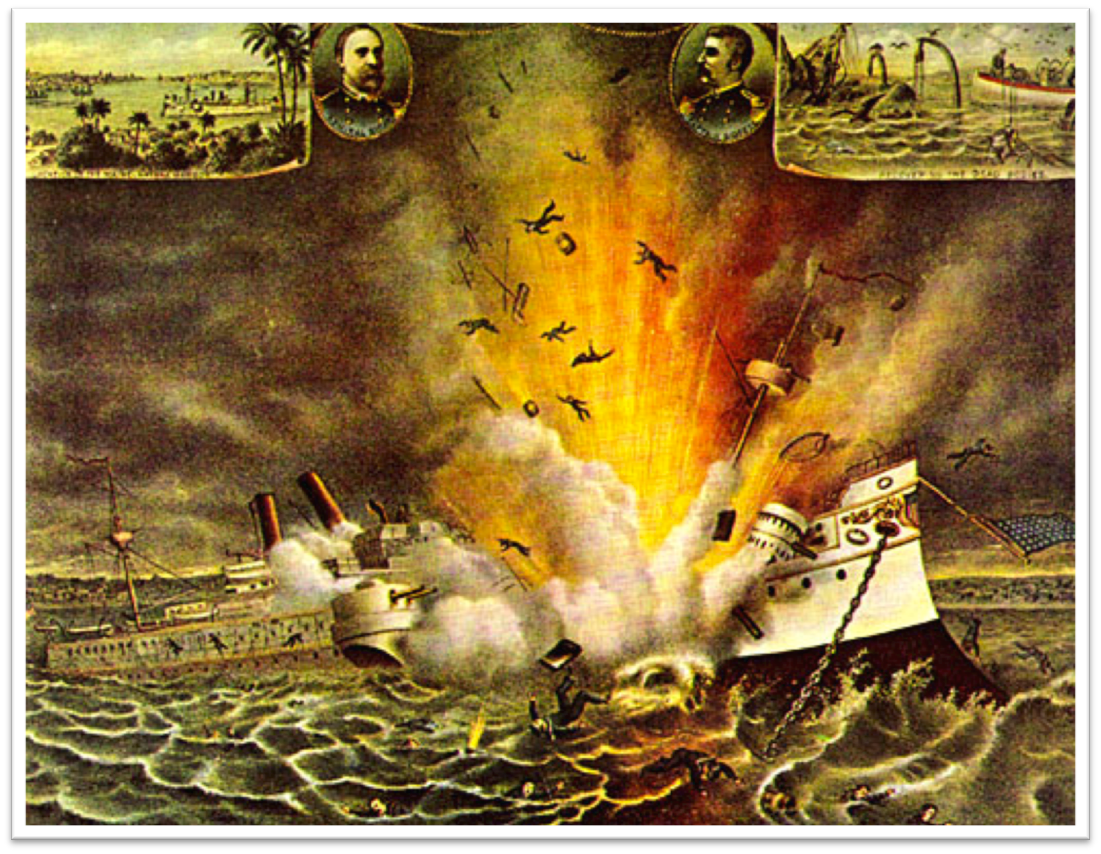 4
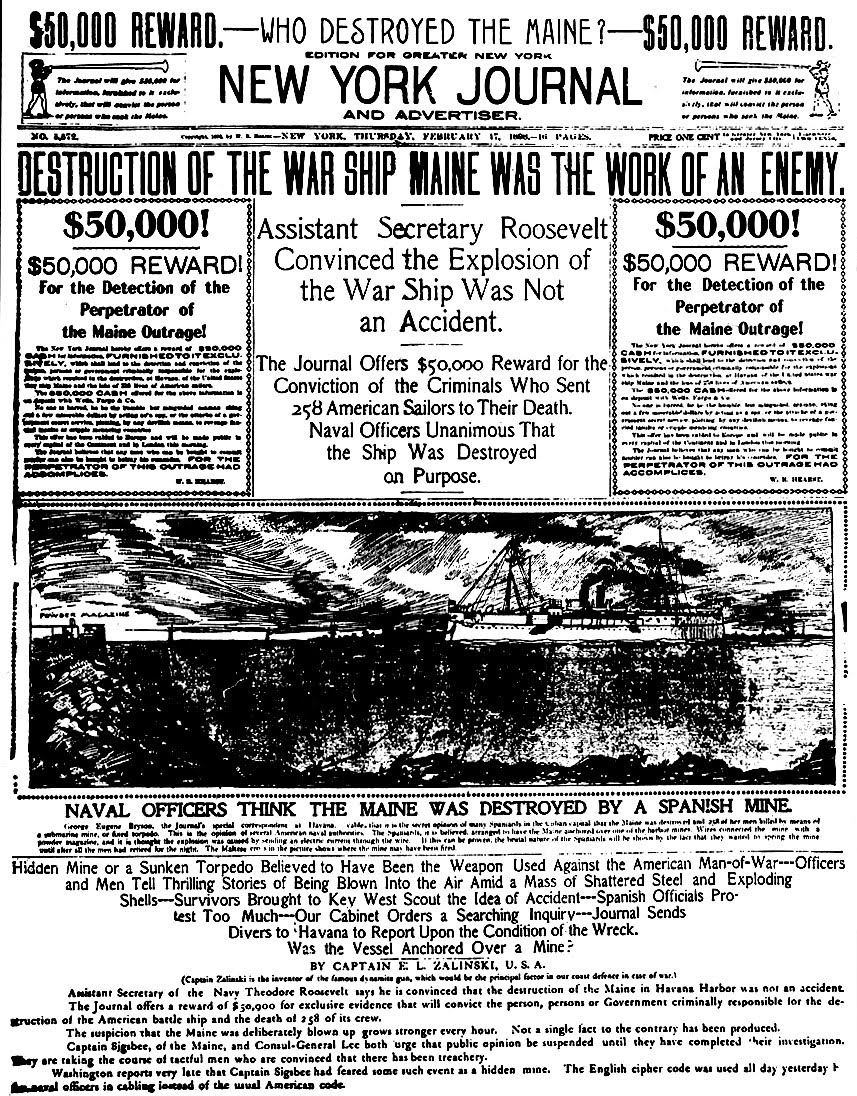 “Awake United States!”
This song was rushed into print between the sinking of the Maine on February 15, 1898, and the declaration of war on April 25, 1898.

Eagle soar on high, and sound the battle cry!

And how proudly sailed the warship Maine, 
a Nation’s pride, without a stain!
A wreck she lies, her sailors slain.
By two-faced butchers, paid by Spain!

Eagle soar on high,
And sound the battle cry
Wave the starry flag!
In mud it shall not drag!
6
U.S. and East Asia
Philippine American War
China
Japan
7
U.S. and Latin America
Puerto Rico
Foraker Act
Jones Shatfroth Act
Cuba
Teller Amendment
Platt Amendment
Foreign Diplomacy
Big Stick Policy
Panama Canal
Roosevelt Corollary
Taft Dollar Diplomacy
Wilson Moral Diplomacy
Mexico